China Electricity Reform: 
Lessons from challenges to earlier reforms
Mun Ho
Resources for the Future &
Harvard China Project on Energy, Economy and Environment





Wilson Center, China Environment Forum
China’s Great Green Grid? 
Capturing Wasted Wind and Solar Power
June 12, 2017
1
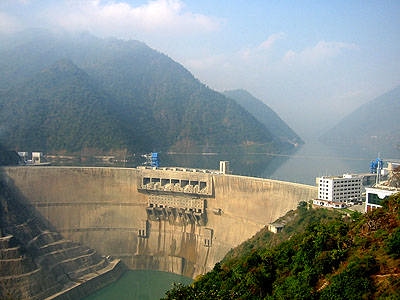 Ertan Hydropower Plant, Sichuan—3.5GW
Completed 2000
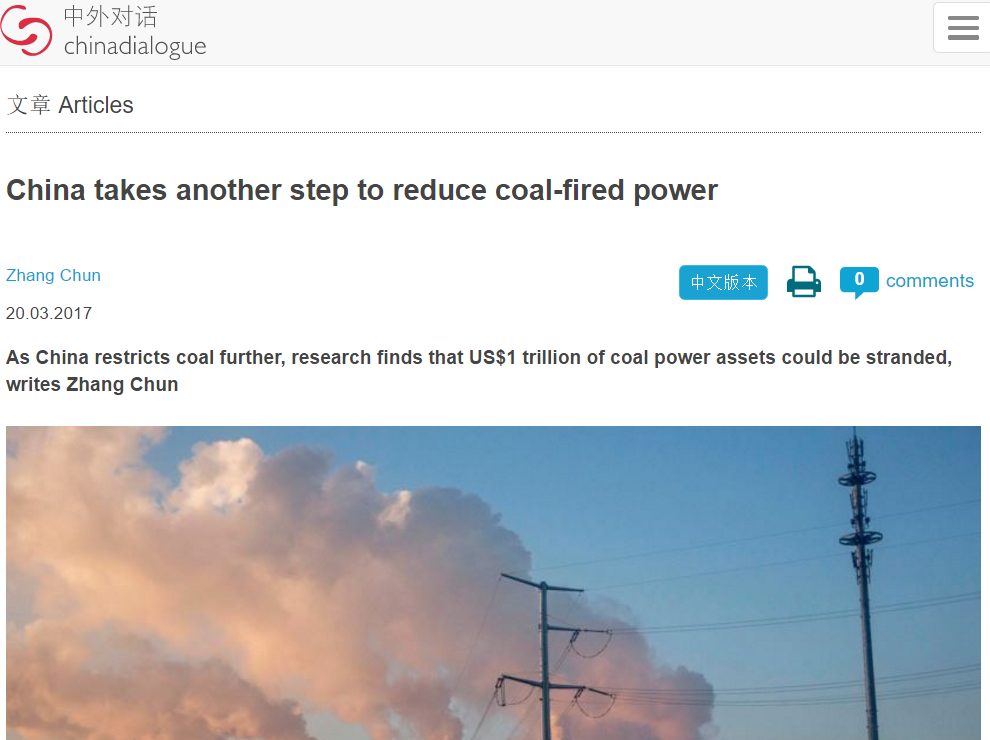 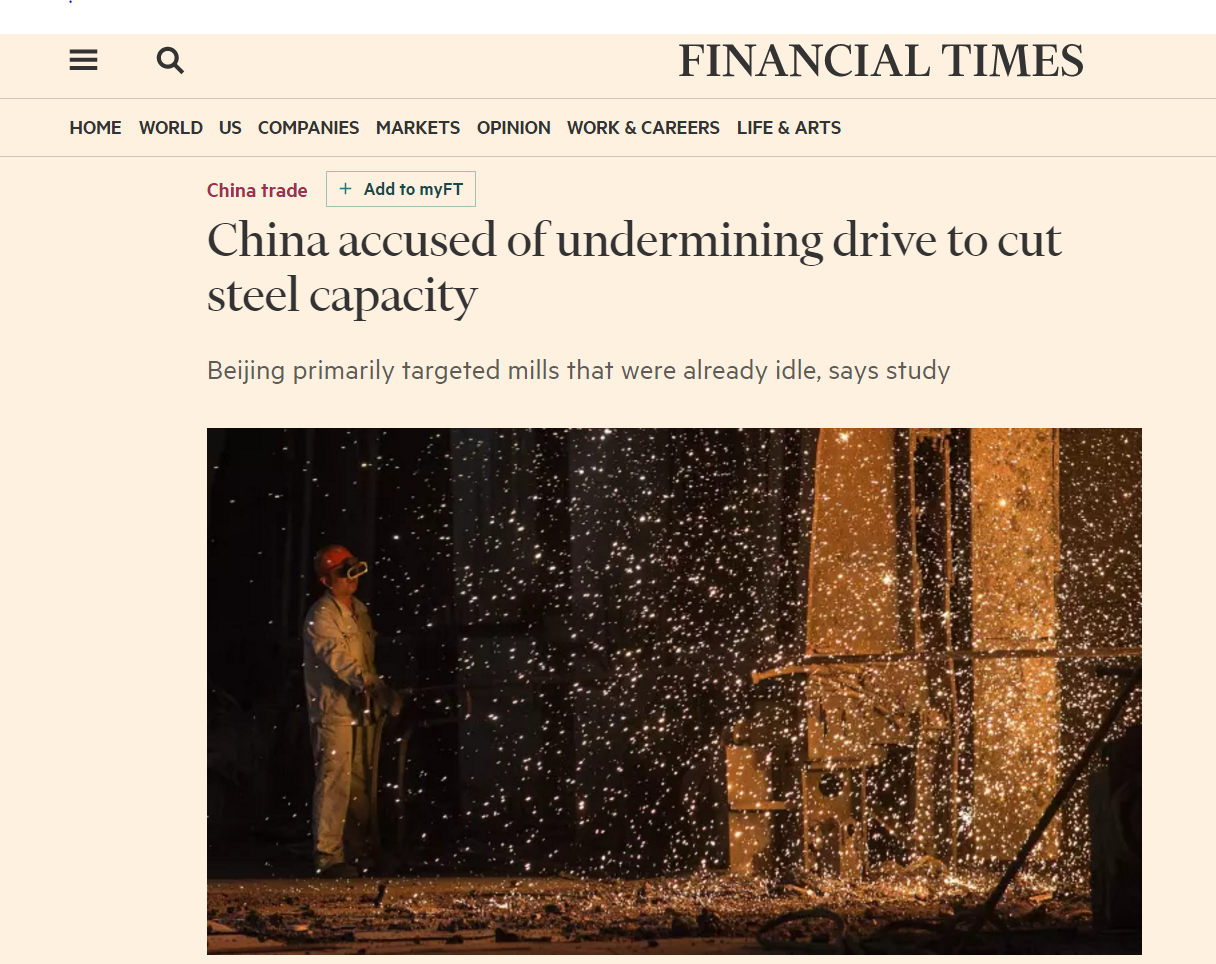 Direct Contracts 2004
2004 SERC introduced Direct Contracting between Power Producers and major consumers;  with a negotiated price to generator.

RESULTS: 
lower prices for the major consumers.
But generators had little incentive to participate
     (guaranteed prices and “fair dispatch”)
Confusion over whether contracted hours are part of base hours. SERC decided in 2009 to excluded these hours from the base.
Composition of energy contracts, 2010
Energy Conservation Era
2006+  era of greater consciousness of efficiency and pollution.   In 11th Five-year plan 2006-2010 two major innovations:
Shutdowns and “generation rights trading”

Energy conservation dispatch
Generation rights trading 2008
Small plants required to shut down.
As compensation, they can sell their generation quotas for 3 years; thus starting “generation rights trading.”  Resulted in some efficiency improvements but limited success due to:

Emission control costs not fully compensated (dirty plants not willing to sell their quotas)
Trading subject to intervention by provincial govt.
Unreasonable transmission charges by grid co.
Energy Conservation Dispatch 2007
Provincial governments produce a “priority order” for their generators: 

Renewables, hydro, nuclear, CHP, gas, & coal  

Among coal units: 1st by heat rates, 2nd by pollutants

8 pilots: Jiangsu, Henan, Sichuan, Guangdong, Guizhou, Guangzi, Yunnan, Hainan
Provincial Dispatch Pilot Difficulties
Some got fewer hours than guaranteed 
Uncertain compensation
Overturning “fair dispatch” upset many
Strongly opposed by powerful coal generators
Jiangsu, Henan, Sichuan gave up, returned to old system
Readings

“The Real Reasons China is Struggling to Control its Air Pollution Problems” Nielsen and Ho, Fortune 1/10/2017
http://www.fortunechina.com/business/c/2017-01/15/content_277037.htm

Ho, Wang and Yu (2017). China’s Power Generation Dispatch, Resources for the Future Report, April.
http://www.rff.org/research/publications/china-s-power-generation-dispatch

Harvard China Project page:
https://chinaproject.harvard.edu/people/mun-s-ho
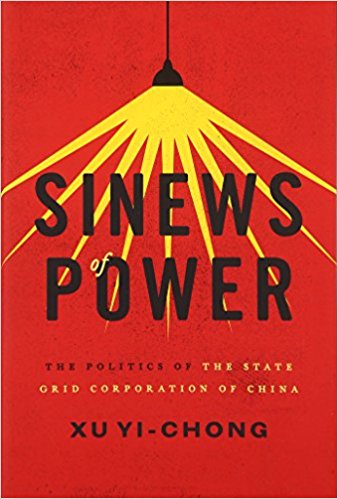 Extra slides
“Fair Dispatch”
1985. Independent Power Producers (IPP) allowed to meet shortages.  Power Purchase Agreements (PPA) – guarantee of payback period.

Start of “Fair Dispatch” system where all generators, regardless of efficiency and pollution control, are allocated equal generation hours.
Unlike most other countries, prices in China
 discriminate against large industrial users
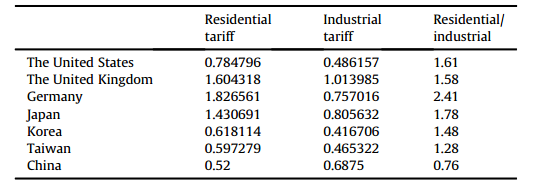 Direct Contracts, cont.
Provincial govt. happy to have discretion to bypass the prices set by the central govt. – favor local enterprises with cheaper electricity under direct contracting.
Provincial govt. pressure generators to enter into these contracts. To compensate the generators somewhat, they were allocated more hours (i.e. violating fair dispatch)

Use of direct contracts shrank during 2009-11 with increased enforcement of energy efficiency regulations (only 0.2% of all electricity in 2010).

But expanded by 2013 as a decentralized mechanism to deal with excess capacity. The provincial govts. were delegated the authority for final approval of contracts.
Inter-provincial, inter-regional contracts
2 forms of inter-provincial contracts:
1. Agreements to share reserves and ancillary services
2. Forward contracts to trade electricity

Compared to direct contracting, inter-provincial contracts are both market innovation and technical innovation.

It requires a high level of coordination between provincial power grids. Hence national and regional grid companies are responsible for these contracts with NDRC having ultimate authority.

Eligible participants are generators > 200MW and big consumers or grid companies.
Inter-provincial contracts, cont.
Inter-provincial/regional contracts were successful in that they covered a good share of total kWh. The expansion was mostly due to the implementation of central and provincial govts. energy strategies/plans. Only 1/5 is due to market negotiations.

However, the grid companies abused their authority to advance their own agenda, e.g. pushing the UHV transmission grid;  charging inappropriate transmission fees for these contracts; colluding to bully generation companies.

Hence, in 2011, stipulated that these contracts use prices set by the NDRC.
Energy Conservation Dispatch (ECD)
2007 State Council, NDRC, MEP & NEA jointly issued ECD pilot measures. A proposal to supersede the planned generation scheduling.  ECD provides a merit order based on efficiency and emission rates:

Intermittent Renewables (wind, solar, tidal)
Renewables that can perform grid services (hydro, biomass, etc.)
Nuclear
CHP cogeneration; Integrated coal units
Natural gas; Coal-gasification plants
Coal units
Oil units
Reform proposals of 2015-16. 
Decree No. 9
5 main tasks:

1. Expand transmission and distr. pricing reform nationally
      (to be based on “reasonable return on investment”)
2. Deregulate long-term markets in provincial systems
3. Short-term markets in pilot provinces
4. Establish retail electricity markets
5. Establish national, regional, provincial trading centers
      (non-profit under NEA supervision, operate trading
       system, release day-ahead trading sche., provide
       settlement services)
2015 Reform:Long-term and spot markets
Long-term markets
Direct contracts on prices between generators and consumers (bypassing grid co.)
Prioritized dispatch contracts. Priority consumers are households and get retail prices fixed by govt. Priority baseload get prices fixed by govt.
Contracts for ancillary services
Spot markets
Supply and demand curves offered to trading centers in 1-hour time steps. Zonal or nodal prices determined by centers.
Reform of 2015; Non-pilot provinces
Organization of markets with the following order:

1. Inter-regional, inter-provincial contracts settled by grid cos. Prioritized contract quantity determined by provincial NEAs
2. Bilateral annual contracts between qualified units settled
3. Monthly wholesale markets cleared